ABSTRAKT
K čemu slouží abstrakt?
Na první straně, slouží jako průvodce čtenáři, zda-li práce obsahuje, to co hledá – zda ji číst. Zároveň poskytuje první dojmy z práce – kvalita, ukazuje znalost tématu.
Klíčová slova
Konference
Co má obsahovat dobrý abstrakt? Proč? jak? (nález)?
Cíl a důvod práce. Metoda. Někdy výsledek 
Co ne?
Úvod do problematiky, strukturu práce. 
Jak dlouhý má být?
Obvykle cca 200 slov.
JAK POZNAT NOSNÉ TÉMA?
OBTÍŽNĚ 

1. Proč to téma zkoumat? (nové poznatky, nově otevřené archivy, nová teorie)
2. Mám přístup k materiálům? (!!!průzkum zdrojů!!!)
3. Je to v mých časových možnostech?
4. Kdo na tématu již pracuje?
CO JE PRIMÁRNÍ PRAMEN v historii?
Písemné prameny
Institucionálního původu
Právní dokumenty, správní a hospodářské prameny, listiny, úřty, sepisy obyvatelstva
Soukromého původu
Osobní korespondence, osobní deníky, literární a písemná pozůstalost
Narativní a literární
Legendy, romány, fikce, kroniky, letopisy
Nepsané prameny
Hmotné (kostení pozástatky, archeologické nálezy)
Obrazové
Audiovizuální
Ústní prameny
Mytologie
Orální historie
Třídění pramenů
Rozlišujeme různé druhy informačních pramenů, které jsou tříděny podle různých hledisek. Nejzákladnější je dělení pramenů podle míry původnosti jejich obsahu. Dělíme je na primární, sekundární a terciální prameny.
Primární informační prameny – přináší původní, nové informace. Jsou to původní tvůrčí díla, umělecká nebo literární; původní zprávy o nějaké události nebo časovém období, které vznikly během události nebo v určitém časovém období. Obsahují fakta, nikoli různé interpretace. Primárními prameny jsou knihy, časopisy, noviny, písně, obrazy, sochy, publikované výsledky vědeckých studií, sborníky z konferencí…
Sekundární informační prameny – jsou to prameny, které informují o existenci primárních pramenů a odkazují na ně. Většinou mají formu seznamů utříděných podle určitých aspektů. Jsou nezbytné pro vyhledávání potřebných dokumentů a pro odbornou práci s informacemi. Mezi tento druh pramenů patří bibliografie, obsahová periodika, rejstříky, indexy a knihovní katalogy. Sekundárními prameny jsou i dokumenty, které vycházejí z primárních pramenů a které analyzují a interpretují původní informace. Mohou to být přehledové biografie, slovníky, encyklopedie, biografie, historiografie, recenze a literární kritiky, analýzy klinických studií nebo recenze shrnující výsledky studií a experimentů.
Terciální informační prameny – jsou nejméně běžné a obsahují informace o sekundárních pramenech. Příkladem jsou bibliografie bibliografií obsahující záznamy publikovaných bibliografií či databáze databází, které obsahují záznamy o existujících databázích
PRIMÁRNÍ VERSUS SEKUNDÁRNÍ
Přestavte si, že chcete citovat zdroj, o kterém jste četli, ale nečetli jste ho. 

Tento původní pramen, na který vámi čtená práce odkazuje, je zdrojem primárním. 

Pramen, který jste skutečně četli, je zdrojem sekundárním. 

Vždy se snažte přečíst primární zdroj. 

Sekundární zdroje nejsou nikdy prezentovány úplně a může také dojít ke zkreslení informace. 

Pokud není primární zdroj dostupný, ale vy na něj stále chcete odkazovat, odkažte oba prameny – primární i sekundární zdroj v textu, ale v závěrečném seznamu odcitujte pouze sekundární zdroj. 

Například chcete odkazovat v textu na studii Nguyena a Leeho z roku 1989, o které jste četli ve studii od Beckera a Selingmana z roku 1996. Použijte jednu z následujících forem:

Nguyen a Lee (1988 podle Becker & Seligman, 1996) vypozorovali v dětech zpětnou reakci.

V dětech byla vypozorována zpětná reakce (Nguyen & Lee, 1988 podle Becker & Seligman, 1996).
Metodologie
K čemu slouží?
METODOLOGIE
Z řeckého methodos = sledování, stopování, hodos = cesta
Vědní disciplína, která se zabývá metodami, jejich tvorbou a aplikací
Patří do teorie či filozofie vědy
metodologie jako reflexí o vhodnosti či použitelnosti těchto nástrojů v. Metoda (metodika) jako nástroji vědeckého bádání
VÝZNAM A ÚLOHA METODOLOGIE
Význam:
metodologie společenských věd, kde se často rozlišují metody kvantitativní (založené na měřeních) a kvalitativní;
metodologie humanitních věd a filosofie, kde hraje významnou roli kritika pramenů a interpretace
Úloha:
systematické vytváření, formulace a řazení metod,
kritické posouzení předností a nedostatků různých metod, jejich možností a omezení,
diskuse vhodnosti metod pro daný účel nebo zkoumání.
Druhy odborných textů
Kompilace
„Kvalitní kompilaci lze přirovnat k jakési koláži, kdy z výsledků práce druhých tvoříme nové, originální a promyšlené dílo.“ 
Hodnotná kompilační práce je tvůrčí syntézou cizích myšlenek, nikoliv jejich bezmyšlenkovitým a mechanickým spojením.
Druhy odborných textů
Komparace
Komparace nebo-li srovnání je základní metodou takovéhoto odborného díla. Je to výzkum o průběhu a výsledcích porovnání dvou nebo více textů, přístupů, pojetí či jiných skutečností. Srovnávat se dá v podstatě cokoliv. V úvodu komparace by proto mělo být pečlivě zdůvodněno, proč ke komparaci dochází, nakolik je důležitá a aktuální, nastíní strukturu práce
Metodologie
Výzkumná otázka/y či hypotéza (CÍL)
Přínos tématu
Jakým způsobem se bude výzkumná otázka zkoumat? (chronologicky, tematicky, primární výzkum, sběr sekundární literatury, teorie…)
Zdroje (kritika pramenů, literature review)
Ohraničení výzkumné otázky (časové/teoretické…)
Limity výzkumu (co chybí, kde je možno pokračovat ve výzkumu)
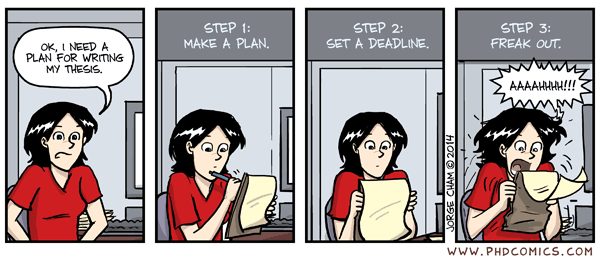 Čínský kalendář
Tradiční čínský kalendář – jeden z nejstarších (používán i v Japonsku do 1872) má dnes přes 100 verzí
Doložen již 15.12. st. př .n.l.
Lunisolární
Začátek měsíce –úplněk
Měsíc – 29. až 30. dní, dle cyklu měsíce – rok cca 354, 355 dní
Měsíce číslovány
Po dvou až třech leteh se dny v roce vyrovnávaly vložením 13. měsíce – rok měl pak 384 dnů, výjimečně 383 mebo 385
Mezní data nového roku 20.1. – 19.2. (výjimečně od den dříve či později)
Počítání let podle dynastií
Věk: od narození do konce roku – 1 rok věku, tzn. Narozen 29.12.2014, v březnu 2015 je již dva roky starý
Gregoriánský kalendář od 1.1.1912
Kalendář ztělesněn v panovníkovi – jméno císaře, rok vlády či roky dle vládnoucí dynastie

Jaký je rok v ROC a v PRC?
Na co si dát pozor
Jazyk- čtivost, gramatika (jazykové korektury)
Nedostatečné citace v. příliš mnoho citací (co citovat, co ne?)
Poznámky pod čarou
Kritika
Přínos
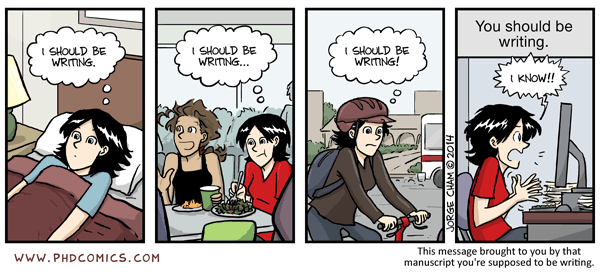